Scaling Back-Propagation byParallel Scan Algorithm
Shang Wang1,2, Yifan Bai1, Gennady Pekhimenko1,2
1
2
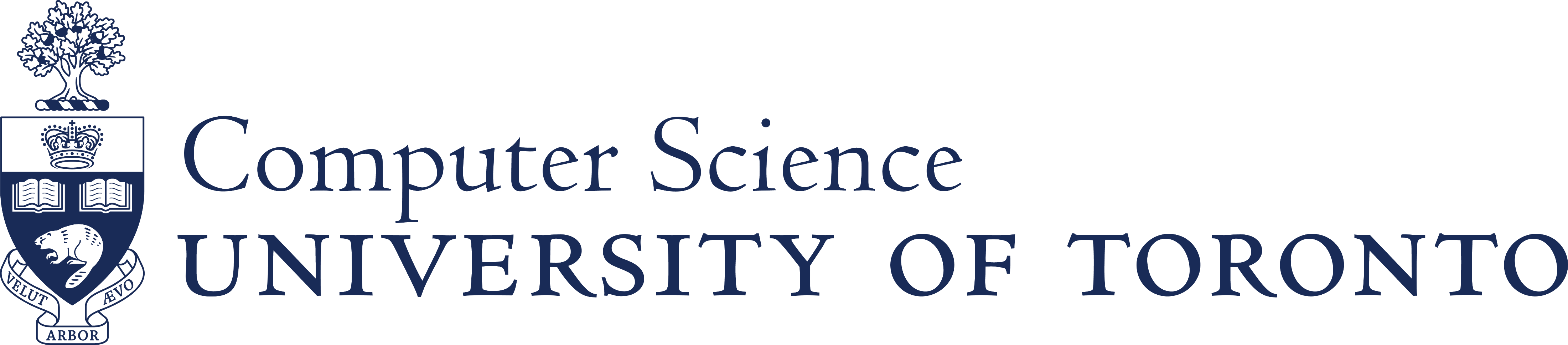 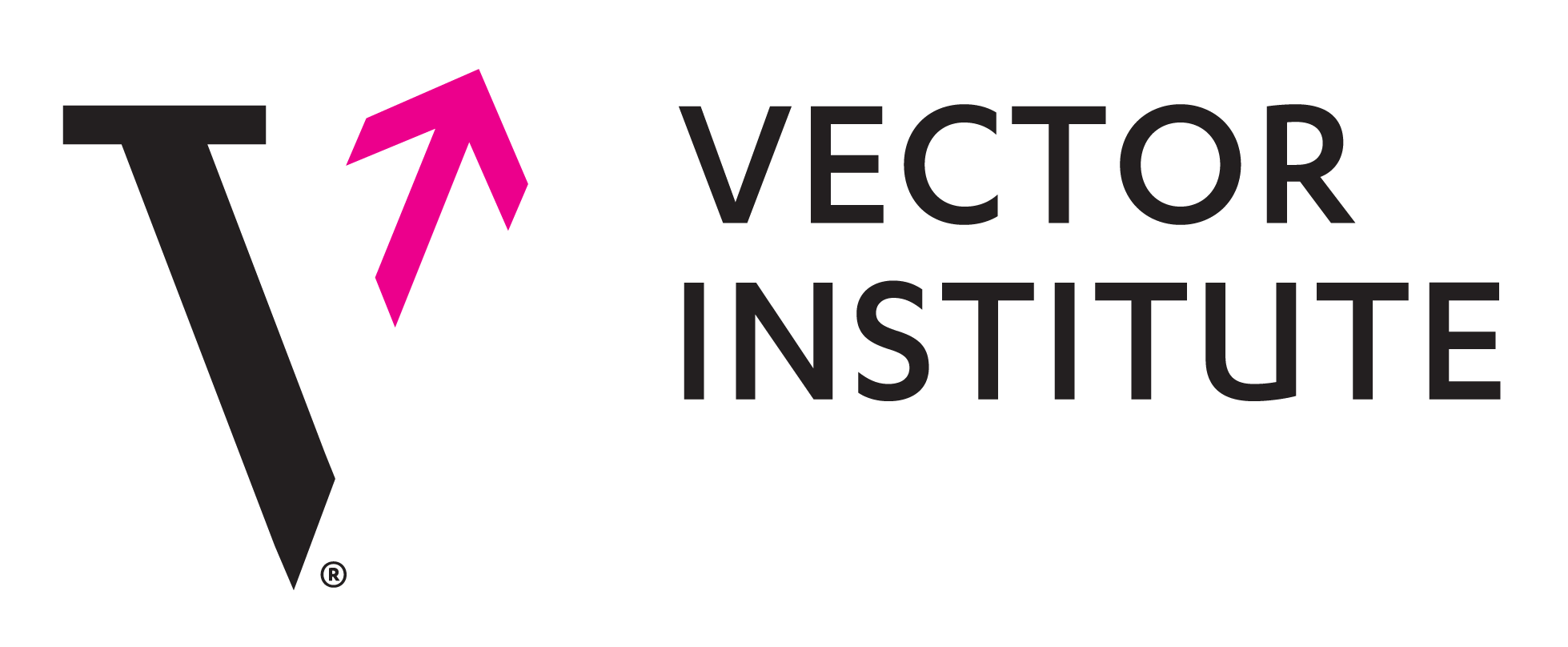 Executive Summary
The back-propagation (BP) algorithm is popularly used in training deep learning (DL) models and implemented in many DL frameworks (e.g., PyTorch and TensorFlow).
Problem: BP imposes a strong sequential dependency along layers during the gradient computations.
Key idea: We propose scaling BP by Parallel Scan Algorithm (BPPSA):
Reformulate BP into a scan operation.
Scaled by a customized parallel algorithm.
1
2
3
4
5
6
7
8
Key Results: Θ(log n) vs. Θ(n) steps on parallel systems.
Up to 108× backward pass speedup (→ 2.17× overall speedup).
0
1
3
6
10
15
21
28
2
Back-propagation1 (BP) Everywhere
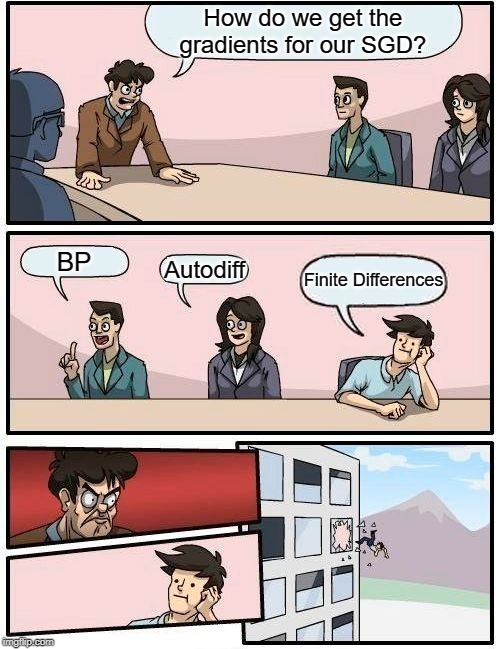 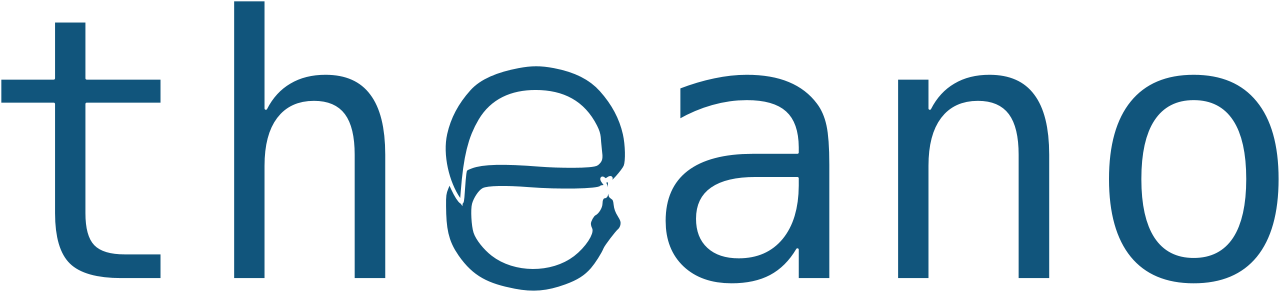 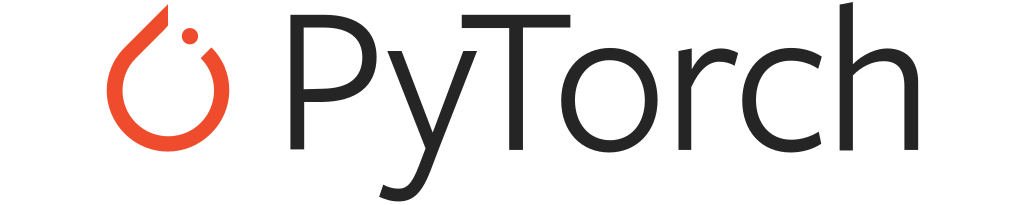 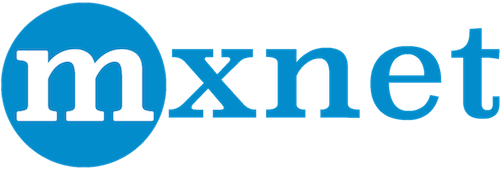 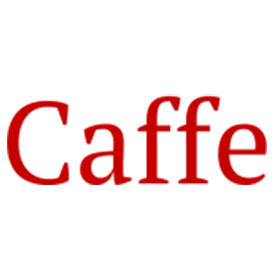 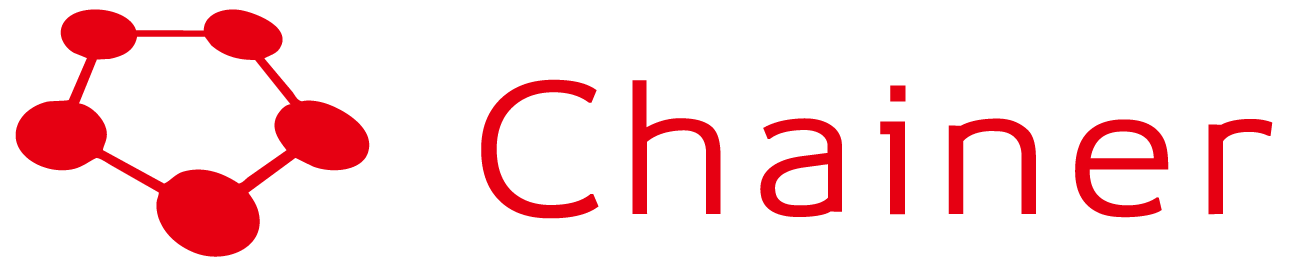 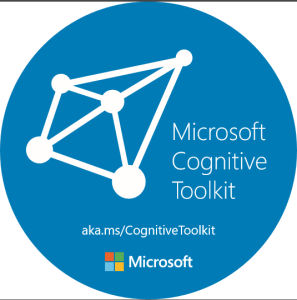 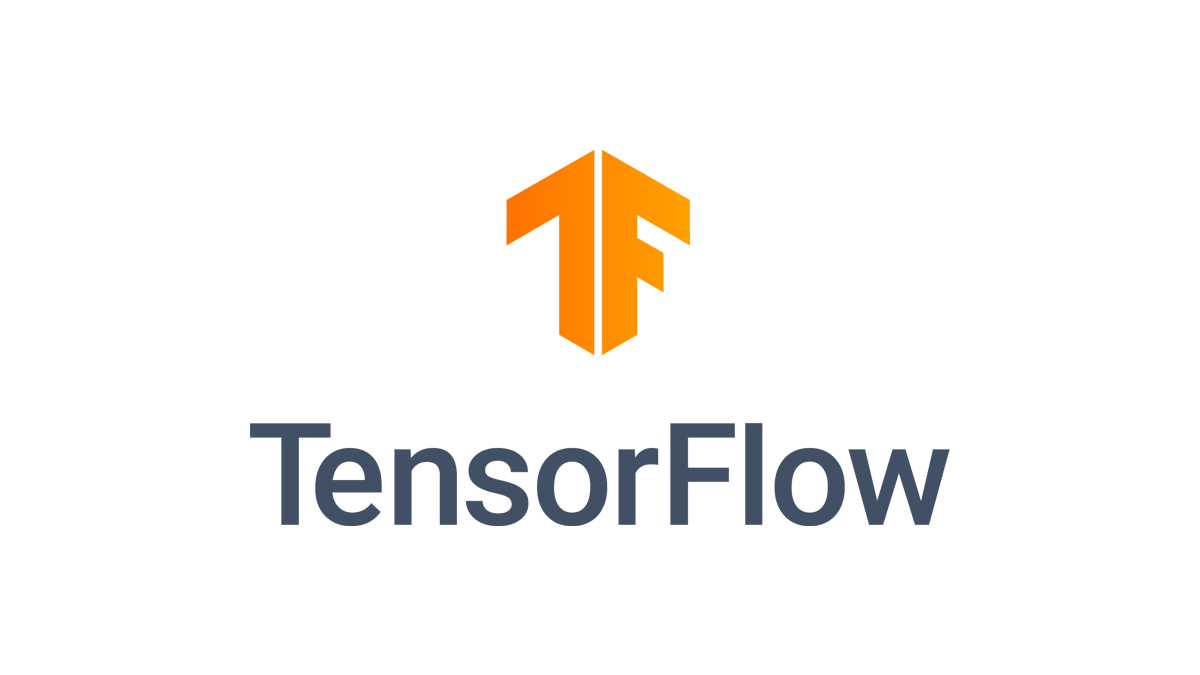 1Rumelhart et al. “Learning representations by back-propagating errors.”, Nature (1986)
3
BP’s Strong Sequential Dependency
ReLU
Loss
Linear
Linear
Jacobian
Strong Sequential Dependency along layers.
4
Data Parallel Training
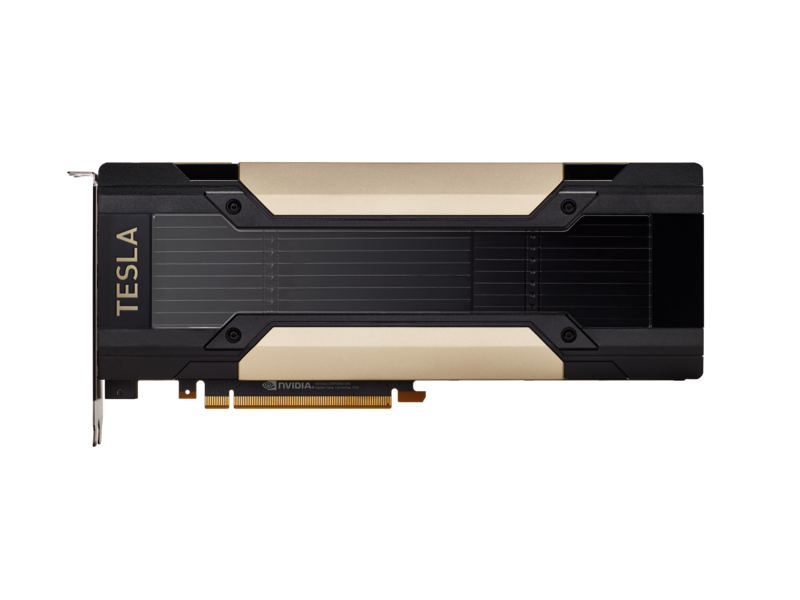 Strong Sequential Dependency
Respects BP’s strong sequential dependency.
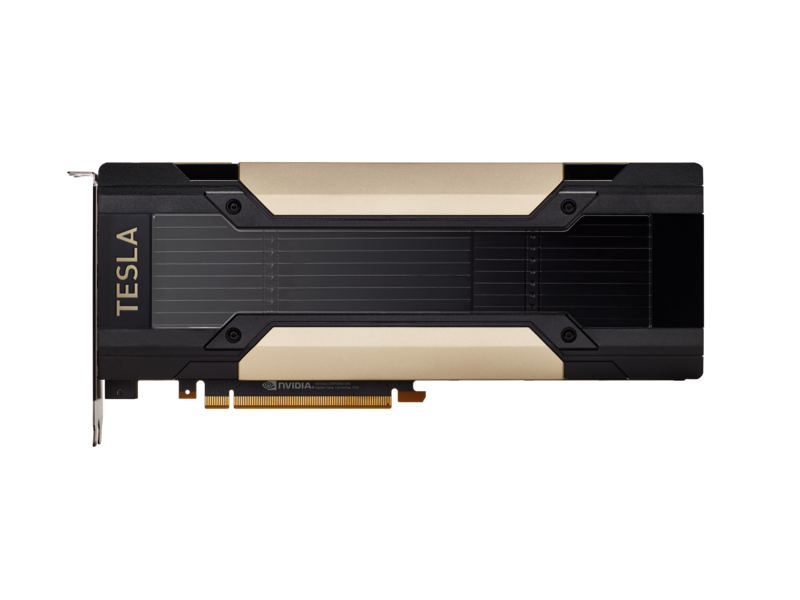 Strong Sequential Dependency
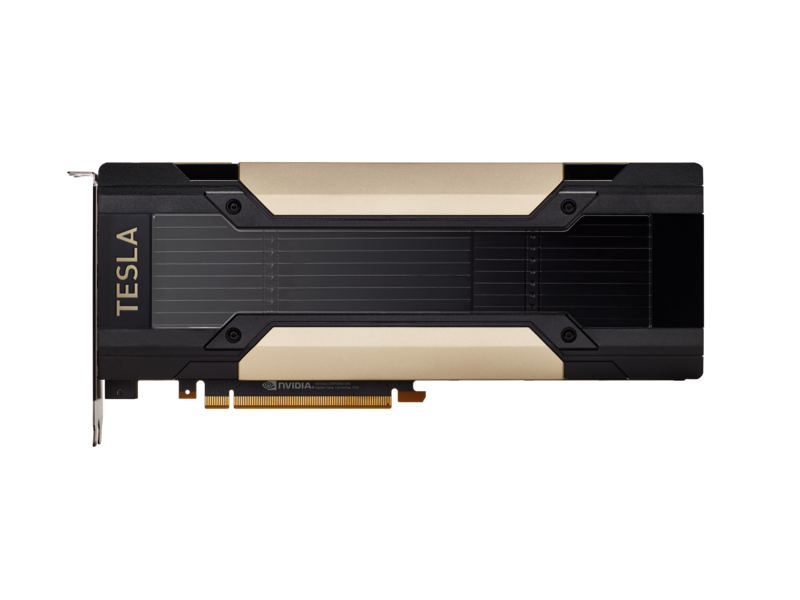 Conceptually simple, widely used.
Strong Sequential Dependency
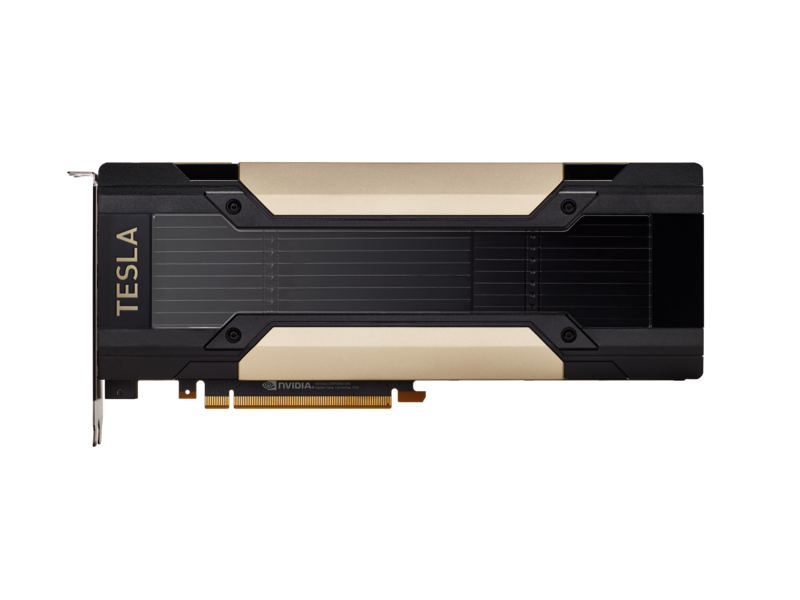 Effectively increases the batch size:
Generalization gap1 
Batch size scaling limit2
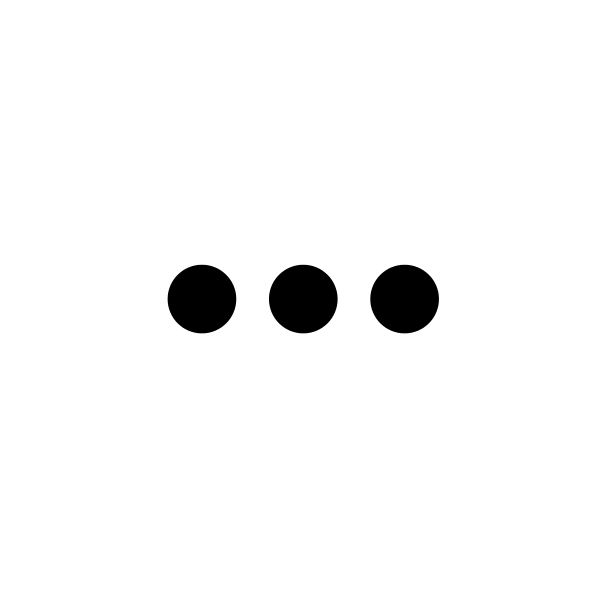 Constraint: The model must fit in one device.
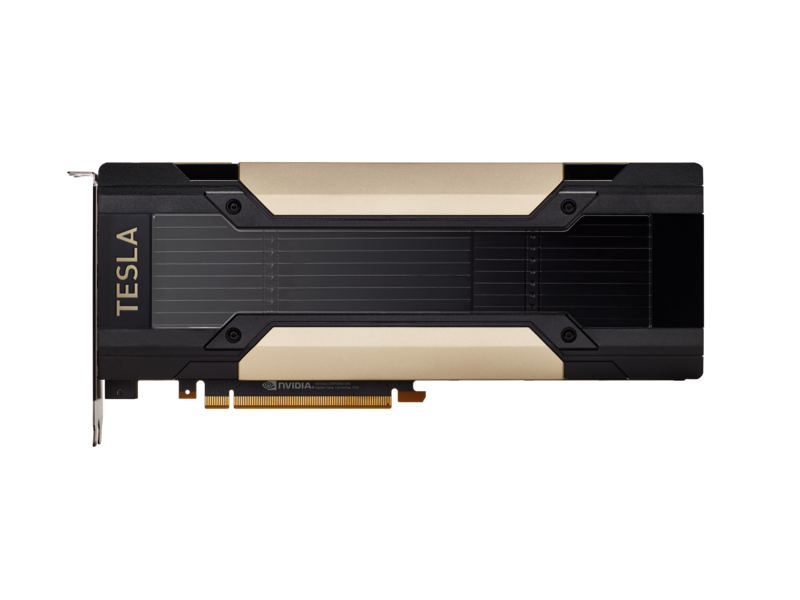 1Keskar, Nitish Shirish et al. “On Large-Batch Training for Deep Learning: Generalization Gap and Sharp Minima.” ICLR (2017)
2Shallue, Christopher J. et al. “Measuring the Effects of Data Parallelism on Neural Network Training.” Journal of Machine Learning Research 20 (2019)
5
Model Parallel Training
Used when the model cannot fit in one device.
BP’s strong sequential dependency limits scalability.
Prior works on pipeline parallel training1,2 to mitigate such problem, but have their own limitations: 
Linear per-device space complexity.
Trade-off between “bubble of idleness” vs. potential convergence affect.
Conv
Conv
Linear
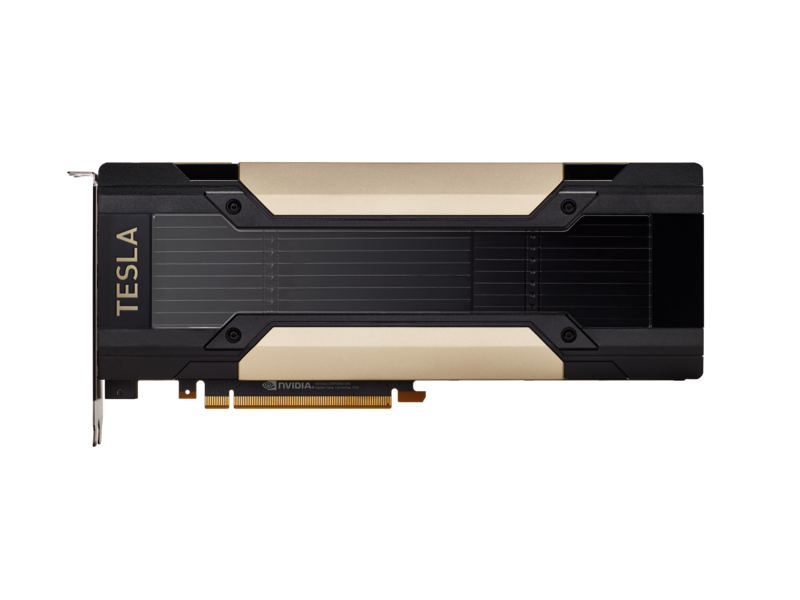 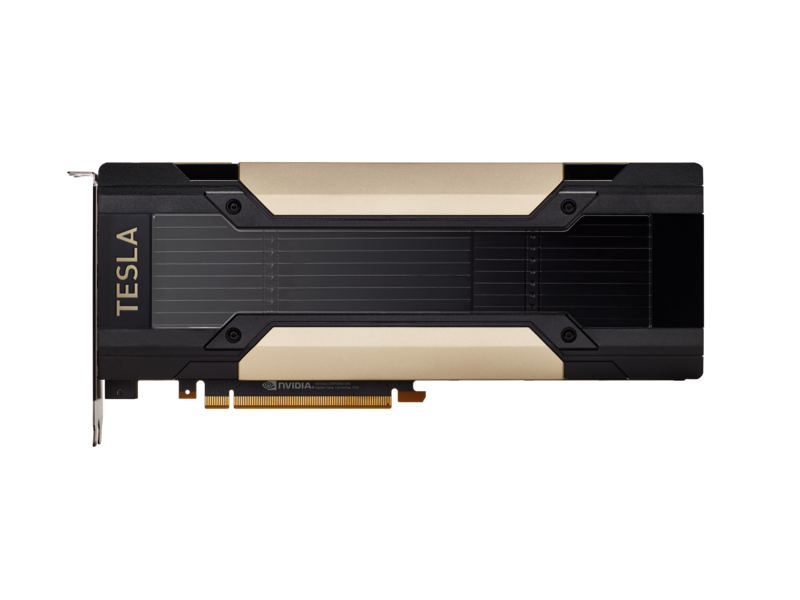 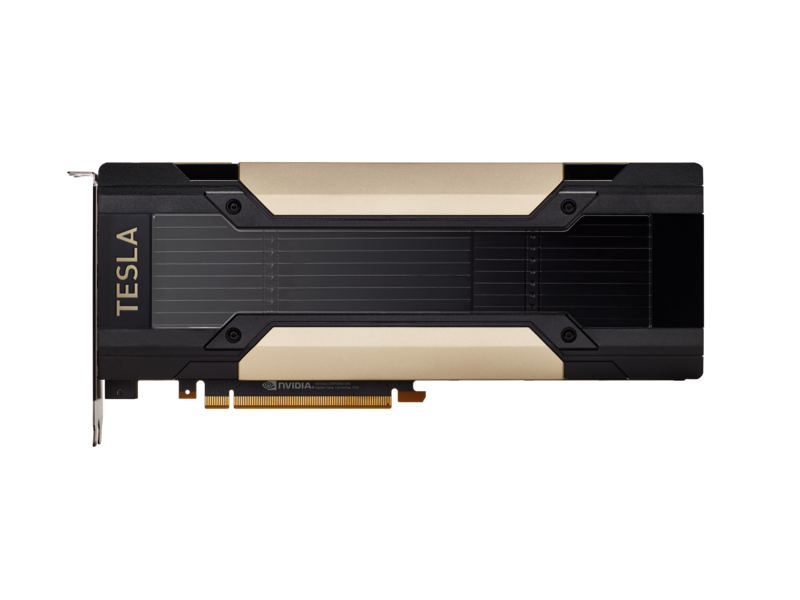 1Harlap, Aaron et al. “PipeDream: Fast and Efficient Pipeline Parallel DNN Training.” SOSP (2019)
2Huang, Yanping et al. “GPipe: Efficient Training of Giant Neural Networks using Pipeline Parallelism.” NeurIPS (2019)
6
Rethinking BP from an Algorithm Perspective
Prior Works
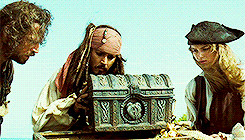 Problems with strong sequential dependency were studied in the past (80’), but in a much simpler context.
BP
We propose scaling Back-Propagation by Parallel Scan Algorithm (BPPSA):
Reformulate BP as a scan operation.
Scale BP by a customized Blelloch Scan algorithm.
Leverage sparsity in the Jacobians.
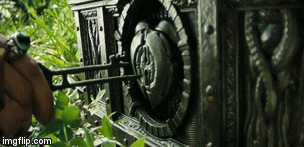 BP
BPPSA
7
What is a Scan1 Operation?
Binary, associative operator: +
Identity: 0
Input sequence:
1
2
3
4
5
6
7
8
Exclusive scan:
0
1
3
6
10
15
21
28
Compute partial reductions at each step of the sequence.
8
1Blelloch, Guy E. ”Prefix sums and their applications”. Technical Report (1990)
Linear Scan
1
2
3
4
5
6
7
Step: executing the operator once.
3
Number of Elements (n)
6
Worker (p): an instance of execution; e.g., a core in a multi-core CPU
n
10
Time
On a single worker: perform scan linearly; takes n steps.
15
21
With more workers: Can we achieve sublinear steps?
28
9
Blelloch Scan: ① Up-sweep Phase
1
2
3
4
5
6
7
8
3
7
11
15
Up-sweep
A
B
10
26
A+B
Time
Compute partial sums via a reduction tree.
10
Blelloch Scan: ② Down-sweep Phase
1
2
3
4
5
6
7
8
Parallel
3
7
11
15
Down-sweep
A
B
10
26
B
A+B
10
0
Time
3
0
11
10
Combine partial sums across branches.
1
0
3
3
5
10
7
21
0
1
3
6
10
15
21
28
11
Blelloch Scan: Efficiency
1
2
3
4
5
6
7
8
3
7
11
15
10
26
Logarithmic steps along the critical path.
2logn
10
0
Time
3
0
11
10
1
0
3
3
5
10
7
21
0
1
3
6
10
15
21
28
12
Reformulate BP as a Scan Operation
+
Binary, associative operator:
A ◊ B = BA
Identity:
I
0
Input sequence:
G7
1
J7
2
J6
3
J5
4
J4
5
J3
6
J2
7
J1
8
Exclusive scan:
0
1
3
6
10
15
21
28
I
G7
G6
G5
G4
G3
G2
G1
Key Insight: matrix multiplication in BP is also binary & associative!
13
Scale BP by Blelloch Scan
G7
1
J7
2
J6
3
J5
4
J4
5
J3
6
J2
7
J1
8
G6
3
J5:6
7
J3:4
11
J1:2
15
G4
10
J1:4
26
Logarithmic steps along the critical path!
2logn
G4
10
I
0
Time
G6
3
I
0
J3:4
11
G4
10
Down-sweep
A
B
G7
1
I
0
J6
3
G6
3
J4
5
G4
10
J2
7
G2
21
Matrix multiplications are noncommutative.
B
AB
BA
I
0
G7
1
G6
3
G5
6
G4
10
G3
15
G2
21
G1
28
Reconstructs the Original BP Exactly
Our method produces gradients mathematically equivalent to BP.
The Jacobians are multiplied in a different order → numerical differences.
Empirically show that such differences do not effect convergence.
Training LeNet-5 on CIFAR-10 (baseline: PyTorch Autograd)
15
Jacobians are Memory & Compute Hungry
A full Jacobian can be prohibitively expensive to handle.
e.g., 1st convolution in VGG-11 on CIFAR-10 images occupy 768 MB of memory.
Generated one row at a time by passing basis vectors into Op_Grad() (the VJP function).
Conventional ML algorithms avoid using Jacobians directly (including BP).
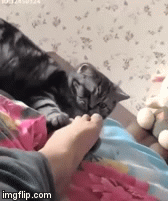 ML Algo.
3072
65536
768 MB
Jacobians
16
The Jacobians of Many Operators are Sparse
Non-zeros
Possible Zeros
Guaranteed Zeros
Guaranteed zeros:
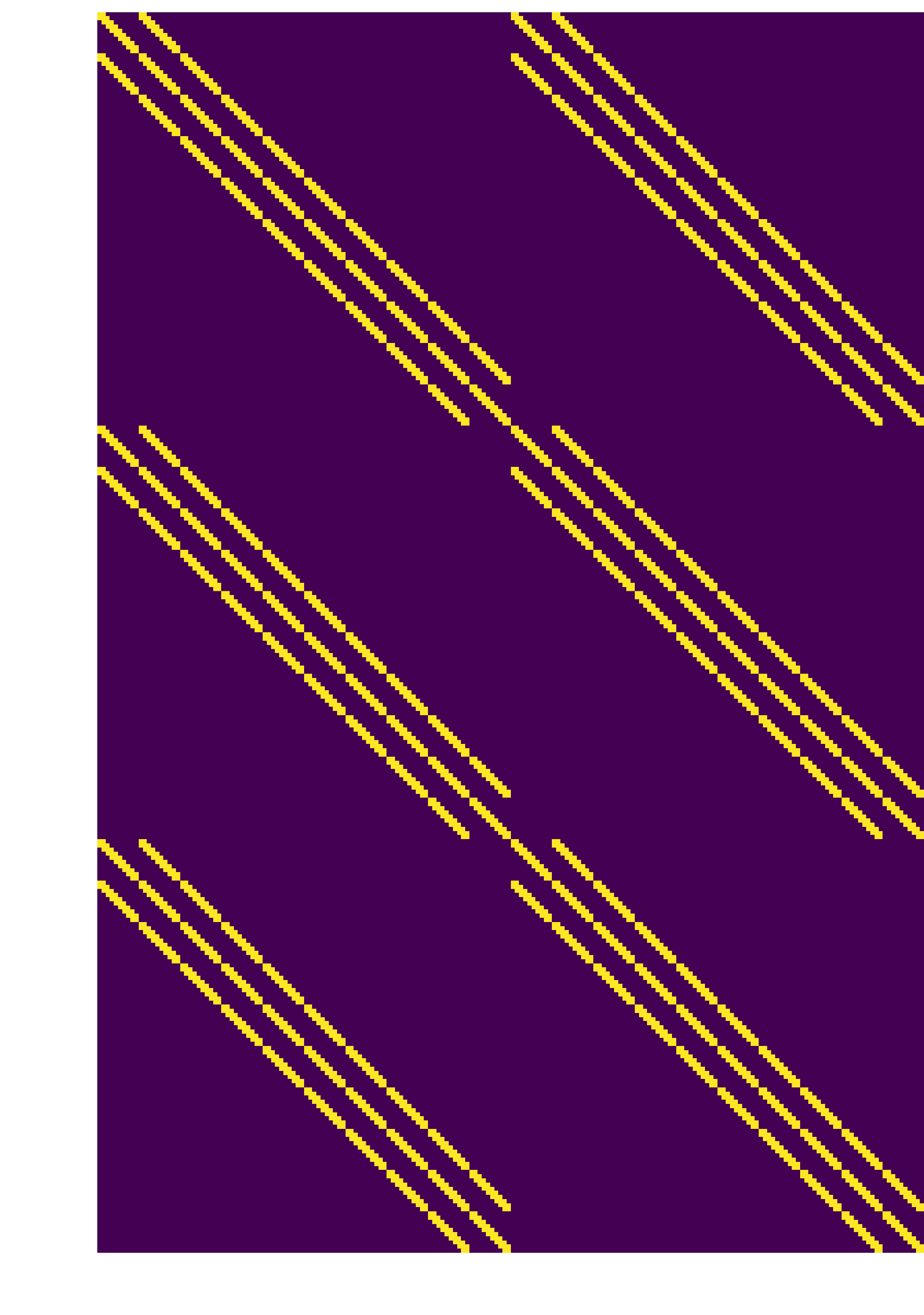 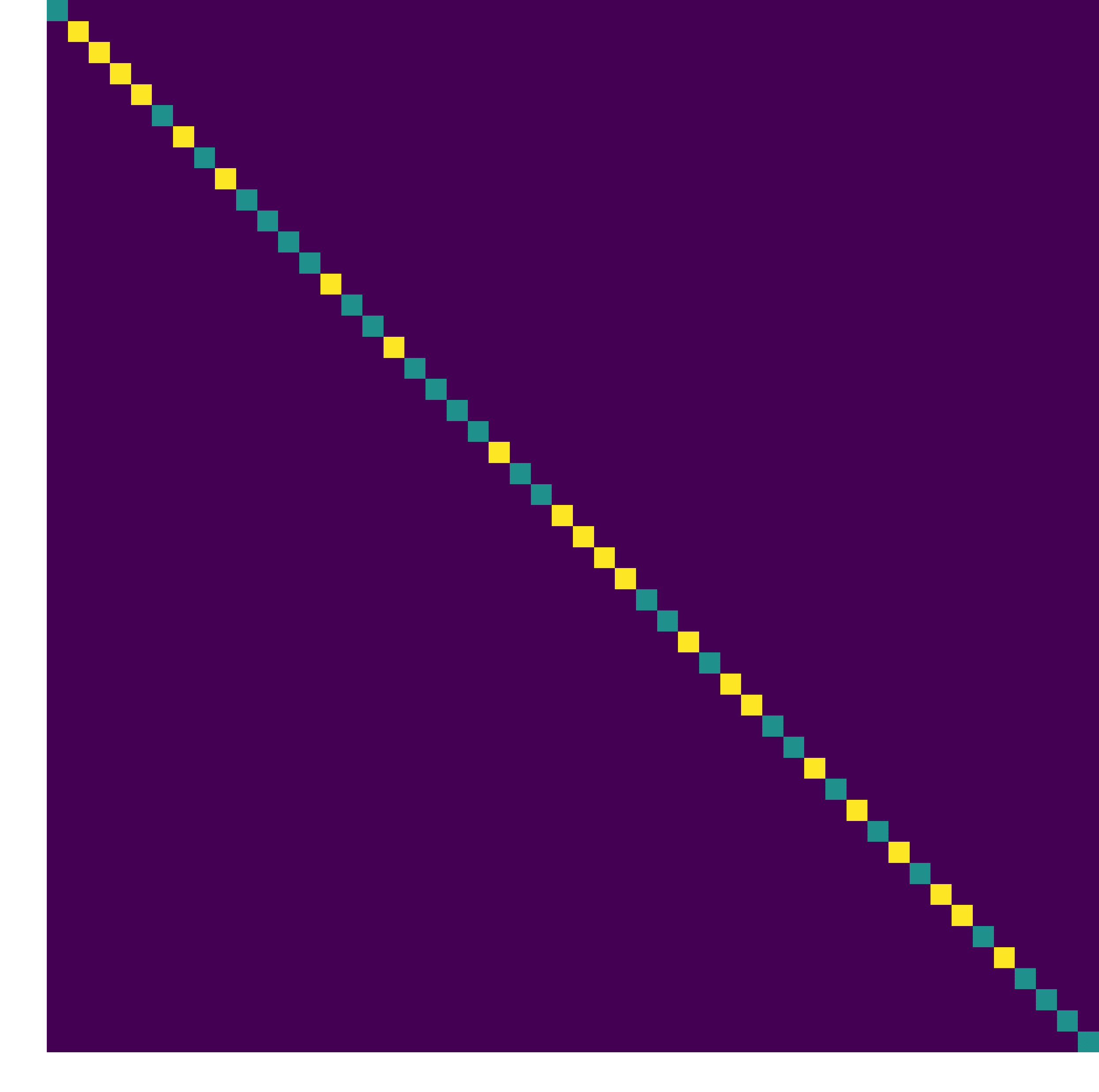 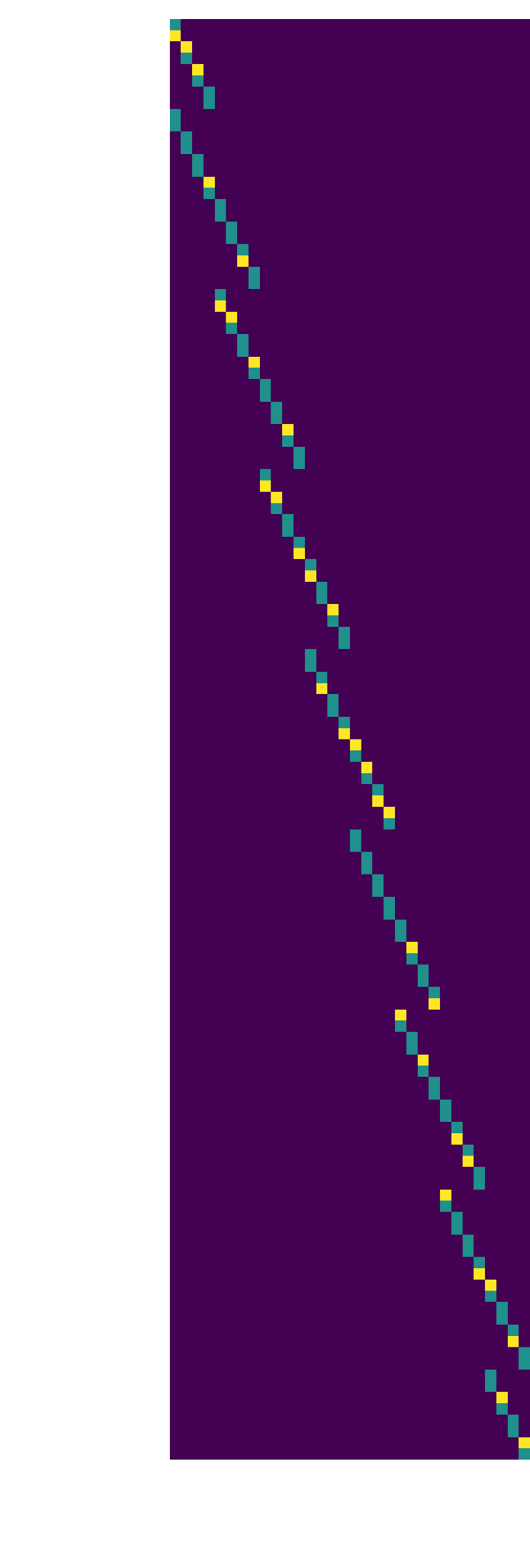 Known ahead of training time.
Deterministic pattern.
Potentially better SpGEMM performance.
Conv2d
ReLU
MaxPool2D
17
Fast Sparse Jacobians Generation
Therefore, instead of calculating the Jacobians row-wise,
generate directly into Compressed Sparse Row (CSR):
data
0
0
0
0
0
0
Conv2d, W
indices
1
2
0
3
0
0
0
0
0
0
indptr
0
1
2
2
4
18
Complexity Analysis
Per-step Complexity (C): runtime of each step.
Runtime:
BPPSA
BP
vs.
CBP Θ(n)
CBPPSA
Θ(log n)
Up-sweep
Down-sweep
Performance benefits:
Large n: deep network, long sequential dependency.
Reducing per-step complexity: SpGEMM.
In-place
A
B
A
B
BA
B
AB
Constant per-device space complexity!
19
Methodology: Benchmark
Task: Bitstream Classification
Model: RNN
V100
C=4
0
1
0
0
1
0
0
1
1
0
20
Methodology: Environment
Hardware:
RTX 2080 Ti
RTX 2070
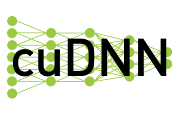 7.5.1
7.6.2
Baseline:
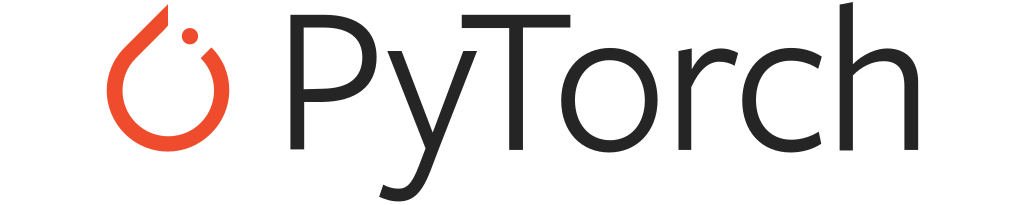 1.1
1.2
Implementation: custom CUDA 10 kernels.
21
End-to-end Training Speedup
Training curve of BPPSA v.s. the baseline
when batch size B=16, sequence length T=1000:
Numerical differences do not effect convergence.
2.17× speedup on the overall training time.
22
Sensitivity Analysis: Model Length
Sequence length (T) reflects the model length n.
108× =
BPPSA scales with the model length (n);
until being bounded by the number of workers (p).
23
Sensitivity Analysis: Number of Workers
Fraction of GPU per sample (1/B) reflects the number of workers p.
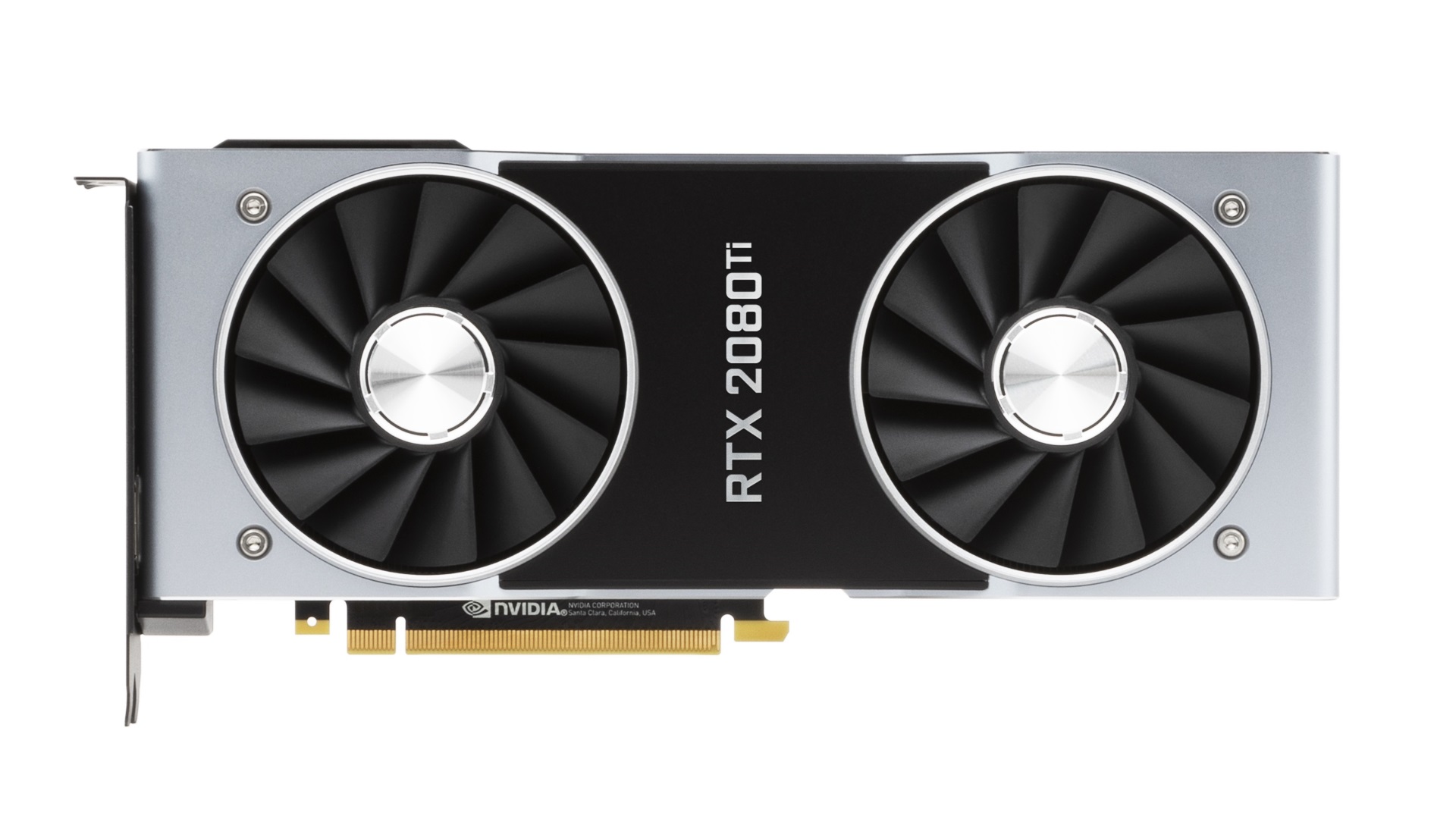 BPPSA scales with the number of workers (p).
24
Sensitivity Analysis: 2070 v.s. 2080Ti
#SMs(2070) < #SMs(2080Ti)
→ Latency(2070) > Latency(2080Ti)
SM: Streaming Multiprocessor; i.e., “Parallel Cores”.
25
More Results in the Paper
End-to-end benchmarks of GRU training on IRMAS.
A more realistic version of the RNN results.
Pruned VGG-11 retraining on CIFAR-10.
Microbenchmark via FLOP measurements.
Evaluate the effectiveness of leveraging the Jacobians’ sparsity in CNNs.
26
Conclusion
BP imposes a strong sequential dependency among layers during the gradient computations, limiting its scalability on parallel systems.
We propose scaling Back-Propagation by Parallel Scan Algorithm (BPPSA):
Reformulate BP as a scan operation.
Scale by a customized Blelloch scan algorithm.
Leverage sparsity in the Jacobians.
Key Results: Θ(log n) vs. Θ(n) steps on parallel systems.
Up to 108× speedup on the backward pass (→ 2.17× overall speedup).
27